LE THEÂTRESais-tu où tu entres ?
Me MARCHAND
Me LASSERON – Le CDI de Saint Jo
1. Le théâtre antique, la scène grecque et la scène romaine
2. Les tréteaux médiévaux ou élisabéthains
3. Le cube à l'italienne
3 types de theatre vont te permettre de differencier les rapports entre les acteurs et les spectateurs
Entre avec moi dans le théâtre d'Epidaure
Accompagne moi maintenant au théâtre antique d'Arles
Entrons ensemble une dernière fois au théâtre. Nous voici au théâtre de La Roche sur Yon
OBSERVE CES  PHOTOGRAPHIES
A couper-coller
A couper-coller
[Speaker Notes: Naples : Théâtre San Carlo – Théâtre d’Epidaure]
OBSERVE CES PHOTOGRAPHIES (suite)
A couper-coller
A couper-coller
[Speaker Notes: Théâtre d’orange – Salle Richelieu, Paris]
OBSERVE CES PHOTOGRAPHIES(suite)
A couper-coller
A couper-coller
[Speaker Notes: Foire paysanne – Globe theater]
OBSERVE CES PHOTOGRAPHIES (suite)
A couper-coller
A couper-coller
[Speaker Notes: Foire-paysanne-par-Pieter-Balten – théâtre d’Orange]
Lis maintenant le contenu des diapositives qui suivent
Et choisis une photographie parmi celles que tu viens d’observer pour illustrer les explications données
La scène grecque
Dans la Grèce antique et à Rome, dans l'Europe de la Renaissance aussi Les théâtres en pierre remplacent les théâtres en bois. 
L’orkhêstra, est de forme circulaire. Là  évolue le chœur, un intermédiaire entre le public et les acteurs.

La skênê, petite construction rectangulaire  avec 3 portes. Elle borde au fond le cercle de l'orkhêstra et sert de coulisses. 
Le proskênion, légèrement surélevé par rapport à l'orkhêstra, permet aux acteurs de jouer. 

Les spectateurs prennent place dans le theatron  où sont les gradins  qui entourent la scène : « lieu où l'on regarde ».
« Enregistre sous une photographie sur ta clé puis insère-la dans la diapositive.
La scène romaine
les Romains s’inspirent des théâtres grecs mais ils les modifient.
Le théâtre romain abandonne la circularité pour le la semi-circularité.
La scène  s'agrandit, si bien que le chœur  se retrouve sur  la scène avec les acteurs. 
Le rôle du chœur  évolue : parce qu’il est privé d'un lieu spécifique, il perd sa fonction de témoin du drame. Il  n'entre en scène que pour les chants . 

C’est ainsi que l’architecte Vitruve conçoit le théâtre : tous les artistes jouent ensemble sur la même scène.
Les spectateurs riches peuvent s’installer dans l’orchestra.

La scène et le jeu théâtral  s ’éloigne  du public.
« Enregistre sous une photographie sur ta clé puis insère-la dans la diapositive.
Les tréteaux du Moyen Age
Au Moyen Âge, le lieu privilégié pour les représentations  est la place du marché. Le public est massé de chaque côté de la place. Il peut ainsi déambuler autour des acteurs. Il suit le déroulement du drame qui se joue sur les tréteaux qui ont été dressés au centre de la place. Les bâtiments autour de la place sont utilisés pour le jeu ; les fenêtres  aussi. Ce sont en quelque sorte les décors.
« Enregistre sous une photographie sur ta clé puis insère-la dans la diapositive.
Le théâtre élisabéthain
est un théâtre ouvert qui se joue à la lumière du jour, comme le théâtre grec et médiéval.

Il apparaît dans les cours d'auberge où le dispositif est approprié. 
La cour est à ciel ouvert. 
Elle est entourée de galeries à étages. 
Les comédiens adossent leurs tréteaux à l'un des côtés de la galerie. 
Les spectateurs aisés s'installent dans des galeries couvertes, tandis que les moins fortunés assistent au spectacle debout, se plaçant tout autour de la scène.
« Enregistre sous une photographie sur ta clé puis insère-la dans la diapositive.
Le théâtre à l’italienne
A la Renaissance, les architectes  et les auteurs  de théâtre créent une forme totalement nouvelle.

Le théâtre à l'italienne abandonne le modèle sphérique antique  et imagine une conception  en cube  de la scène. 
Le spectateur est coupé de la représentation. 

La complicité entre les acteurs et le public, qui existait chez les Grecs, les Romains, au Moyen Age et dans le théâtre élisabéthain, disparaît. 
La conception cubique qui a pénétré dans toute l'Europe demeure encore aujourd’hui.
« Enregistre sous une photographie sur ta clé puis insère-la dans la diapositive.
CE QUI FAIT LA DIFFERENCE entre tous ces théâtres c’est donc
LA SCENE
Chez les Grecs, au Moyen Age et dans le théâtre élisabéthain la scène permet aux acteurs de communiquer avec le public.
	Chez les Romains et dans le théâtre à l’italienne l’éloignement de la scène ne le permet plus.
 Source : Encyclopédie LAROUSSE
Rends-toi à la Comédie française , dans la salle Richelieu, tu trouves là un bel exemple de théâtre à l’italienne. Tu peux aussi visionner quelques minutes de cette vidéo, notamment les minutes 19-20 et 25.
REPERE MAINTENANT LES DIFFERENTS ESPACES DU THEATRE A L’ITALIENNE. TU PEUX COUPER-COLLER LES ETIQUETTES POUR INDIQUER LES ESPACES QUE TU RECONNAIS.
La scène
La fosse d’orchestre
Les coulisses
La corbeille
Le premier balcon
Côté cour
Côté jardin
Le poulailler
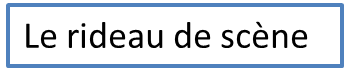 La rampe
Le deuxième balcon
Les cintres
Les fauteuils d’orchestre
Les baignoires
Les loges d’avant-scène
REPERE LES DIFFERENTS LIEUX DU THEATRE A L’ITALIENNE
Un peu de difficultés pour te repérer dans tous ces termes ? 
N’hésite pas à ouvrir le petit lexique !
Ce plan peut aussi aider à y voir un peu plus clair !
Connais-tu le théâtre d’Arras ?
Le théâtre d’Arras est un théâtre 
...
Recherche une belle photo qui le représente bien et insère-là sur le côté. Pour « insérer », il te faut « enregistrer sous » !
POUR CONCLURE
Lis bien le texte. N’oublie pas sur la dernière page de  remettre à l’endroit les mots qui ont la tête à l’envers.
Le théâtre, pour moi, ce sont d'abord les trois coups. Ce sont ces quelques secondes extraordinaires et chargées d'une émotion inexprimable, ces quelques secondes où, la sonnette ayant fini de retentir, le premier des trois coups résonne, la lumière baisse progressivement dans la salle, la rampe s'allume, les toux se calment, un grand manteau de silence s'étend sur tous ces gens qui sont là, qui sont assis de haut en bas du théâtre dans l'attente de quelque chose; puis le bâton du régisseur continuant de frapper, les projecteurs se découvrent un à un. Il y a là quelques instants bouleversants. Depuis si longtemps que je viens m'asseoir dans une salle de théâtre, je ne peux pas dire qu'une seule fois je sois resté indifférent à cette attente faite de grandeur, de solennité, même d'appréhension, d'une petite angoisse et de beaucoup de curiosité...
Enfin,                         se lève ou s'écarte. Un large soupir contenu s'échappe de toutes les poitrines. On est en place pour le "un". Et                      est déjà apparu.     
                                   surviennent ou parlent déjà                  
:                        est commencée. Le sort en est jeté. Voilà ce qu'a d'abord toujours été pour moi le théâtre. Ce commencement de cérémonie où l'on se dit malgré soi:
le rideau
le décor
Les personnages
sur scène
la pièce
« Ce soir, qu'est-ce que cela va être ? »
Le théâtre c’est aussi...
le theatre ce n’est pas uniquement un texte ou une salle.
Tu peux quitter l’activité par un petit test ! Par exemple celui-là...
Le monde du théâtre ne se compose pas que du métier du comédien. La vie de théâtre demande beaucoup de travail et donc beaucoup de personnels. Saurais-tu les reconnaître ?
Sitographie
http://slideplayer.fr/slide/5346232/
Epidaure
http://lewebpedagogique.com/simplifier/tag/epidaure/
Salle Richelieu en vidéo (Mn 19 et 20 ; 25)
https://nico1-toutlefrancais.wikispaces.com/th%C3%A9%C3%A2tre
ICONOGRAPHIE
Tréteau médiéval. Le farceur médecin soutire de l'urine pour son diagnostic.
Recueil de chants religieux et profanes, 1642 (Peinture attribuée au Cambrésien Louis de Caullery). 
Voir Jacqueline de Jomaron, Le Théâtre en France I, du Moyen Âge à 1789, Paris, Armand Colin, 1988, p. 32d